Ch. 5 Law Test Review
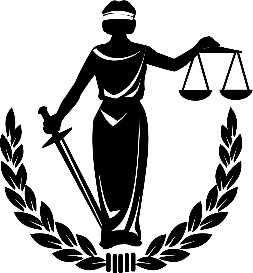 authority
1.  Jurisdiction is the power and __________ given to a court to hear a case and to make a judgment.
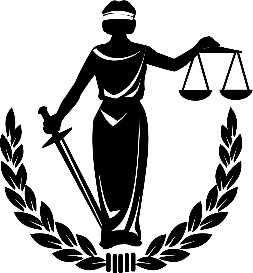 2.   Admiralty pertains to the _____________.
sea
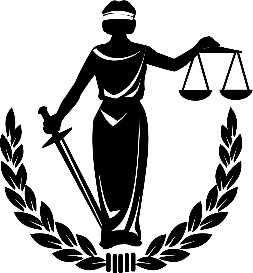 3.	The Court of Appeals has _____________ jurisdiction.
appellate
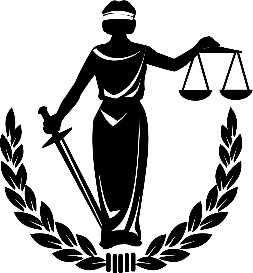 95
4.	There are approximately ______ District Courts in the United States.
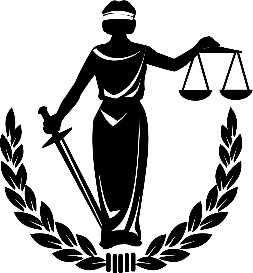 supreme
5.	The ________ Court is the highest court in the land.
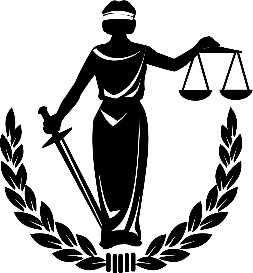 Appellate
6.	_______________ jurisdiction is the Supreme Court’s main function.
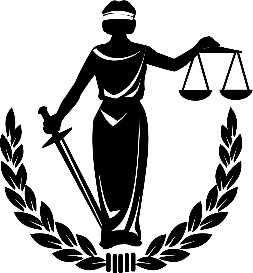 7.	Federal Courts are arranged in ________ steps or tiers.
3
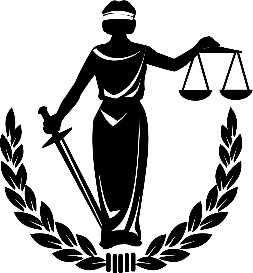 appellate
8.	_____________ jurisdiction is the authority to hear cases on appeal.
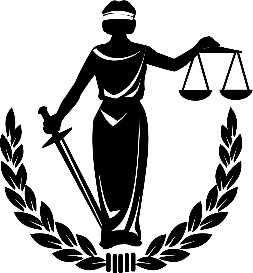 9.	Each state has a minimum of ________ District Court(s).
1
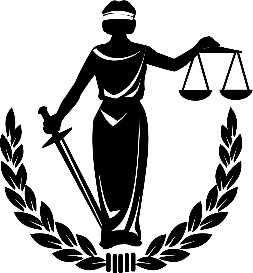 supreme
10.	The _______________ Court has both appellate and original jurisdiction.
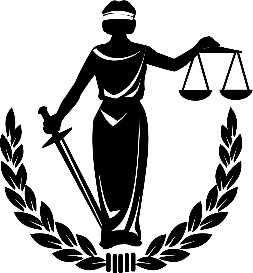 11.	Most Court of Appeals Cases have _______ Judges.
3
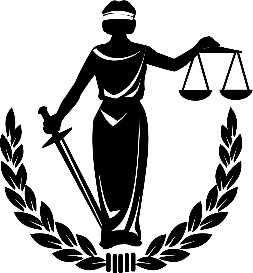 special
12.	___________ US Courts only have jurisdiction in specialized kinds of cases.
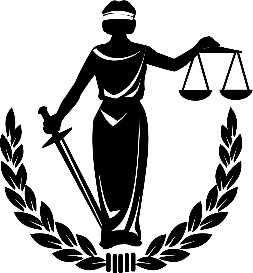 13.	District Courts have ____________  jurisdiction.
original
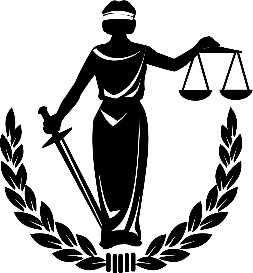 Law
Fact
14/15	Only questions of _________ can be raised, not questions of _________ under the Court of Appeals.
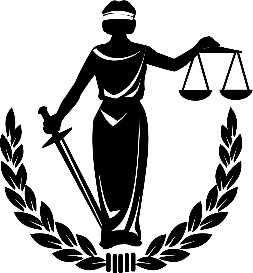 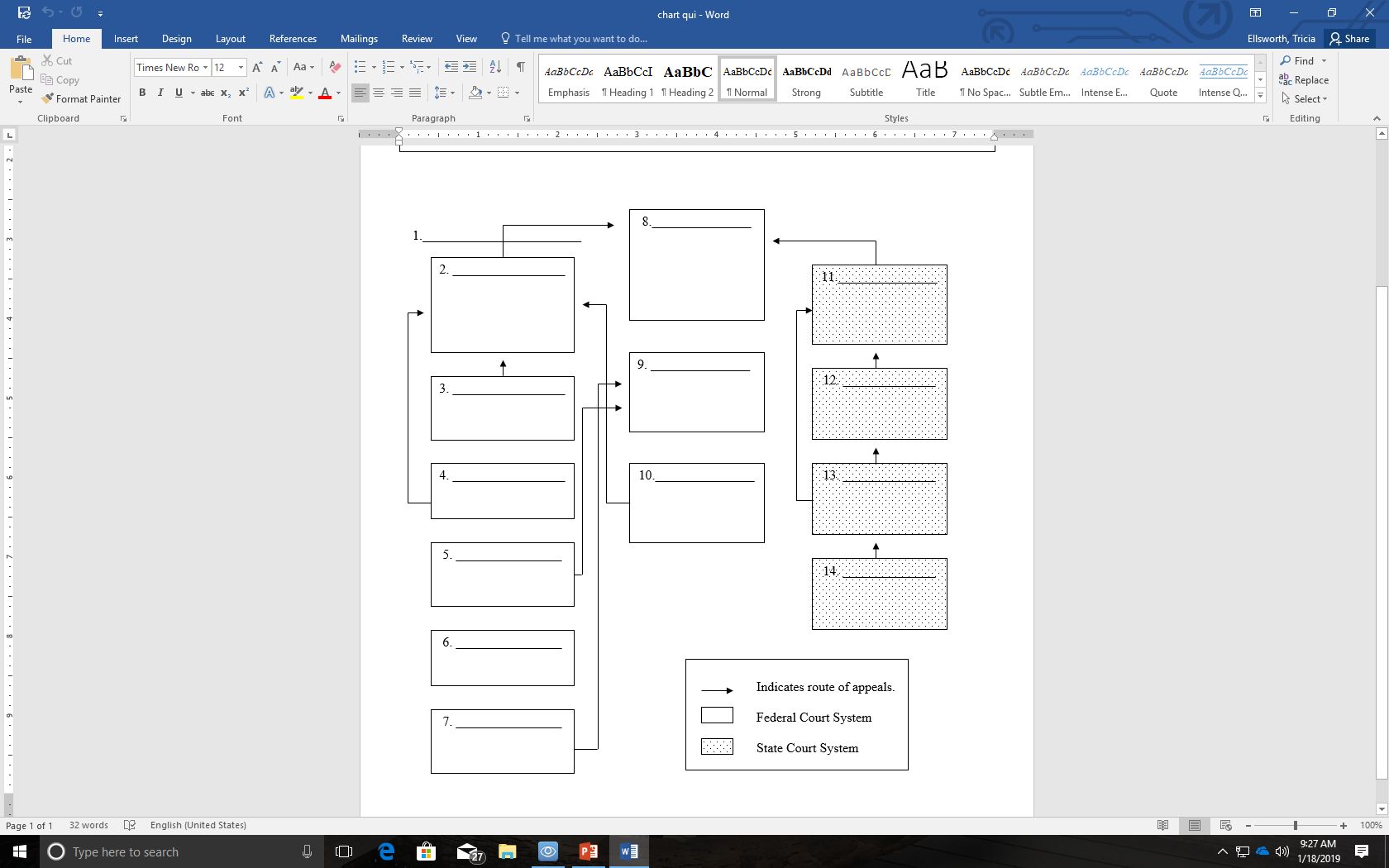 US Supreme Court
Special US Courts
Court of Appeals for the Federal Circuit
State Supreme Court
Intermediate Appellate Court
Appellate Court
US Claims Court
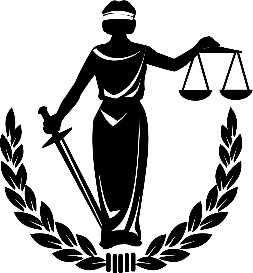 General Trial Court
US Court of International Trade
US District Court
US Tax Court
Lower Trial Court
US Territorial Courts
US Court of Military Appeals
Intermediate courts are also called
Appellate Courts
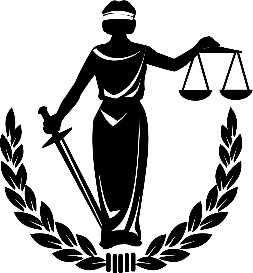 Actions involving more than $50,000 between citizens of different states are known as _______________________ cases.
diversity of citizenship
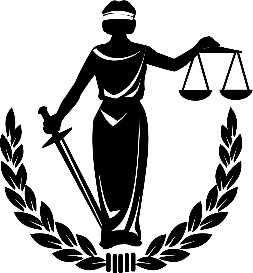 Courts that hear cases concerning young people are ________ courts.
juvenile
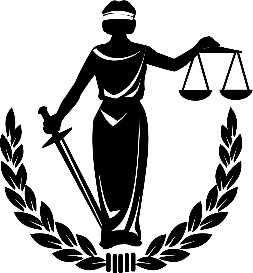 Because the U.S. courts of appeals have authority to hear appeals from lower courts, we say they have ______________________.
appellate jurisdiction
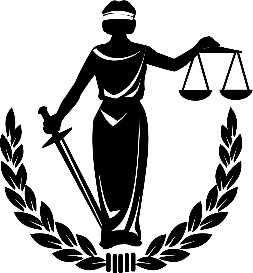 Because their authority extends only to minor matters, local courts are called courts of _________________.
limited jurisdiction
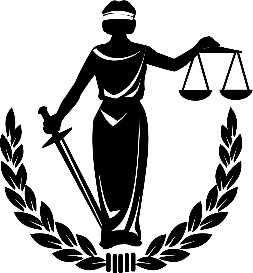 The power and authority given to a court to hear a case and to make a judgment is called _____________.
jurisdiction
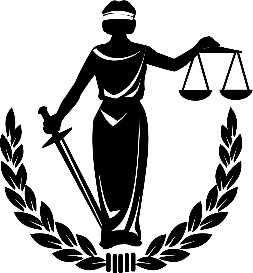 Trial courts that handle cases involving major crimes and large amounts of money are called courts of ___________________.
general jurisdiction
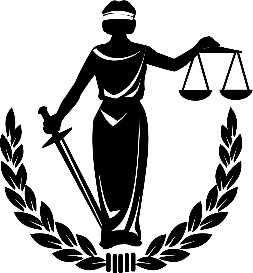 Small claims (local)
______________ courts hear civil cases involving a limited amount of money.
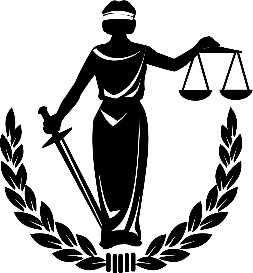 Courts that are between the lower courts and the highest court are called __________________ .
intermediate courts
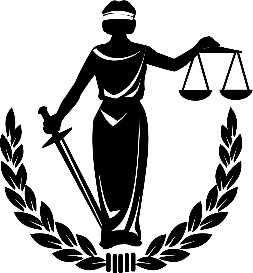 A court that has authority to try a case the first time it is heard is known as a court of _____________________.
original jurisdiction
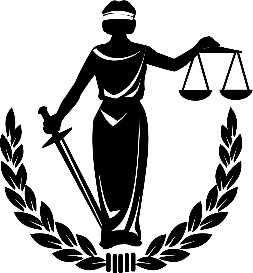 The federal court system derives its power from
The US Constitution
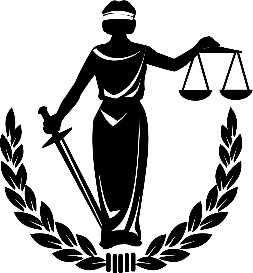 Local courts are courts of
limited jurisdiction.
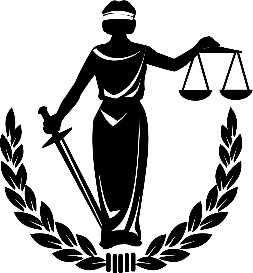 Intermediate courts hear appeals on
The Law ONLY.
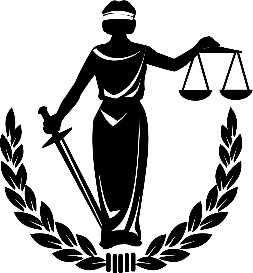 The function of the highest court is to make the final determination
on matters of the law.
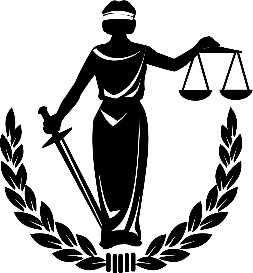 The US Supreme Court has
BOTH original and 
appellate jurisdiction.
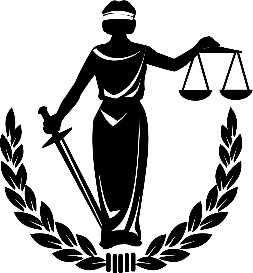 Federal
The ___________ courts have jurisdiction over admiralty and bankruptcy cases.
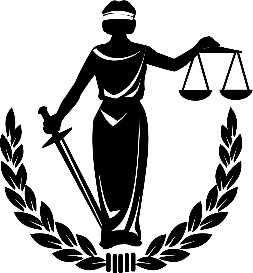 Most US Court of appeal cases are decided by a panel of ___ judges.
3
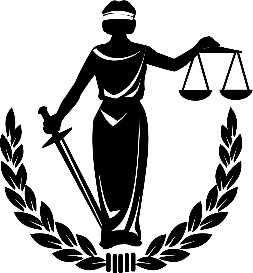 The US Supreme Court ______ decide which cases it will hear from the lower courts.
does
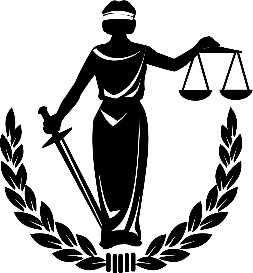 The _____________________ are the major trial courts in each state.
Courts of General Jurisdiction
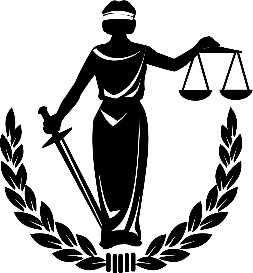 Jurisdiction of ___________ is set by state statute.
Juvenile Courts
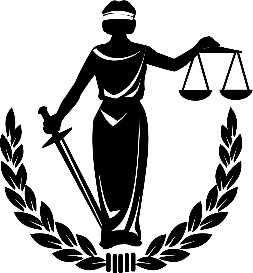 No, people must obey the law no matter where they are.
Carter Newton, a resident of Indiana, was arrested for speeding while driving in Kentucky.  When brought before the local traffic court, he claimed that the court had no jurisdiction over him since he was an out-of-state resident.  Is his contention correct?
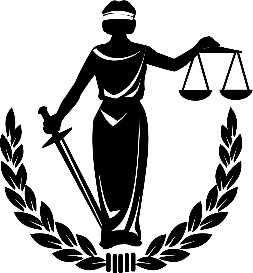 NO, Small Claims Courts
Susan Bond and Bob Cox were residents of the same large city.  Bond contended that she could sue Cox in appellate court to collect $75 owed to her by Cox.  Is Bond correct?
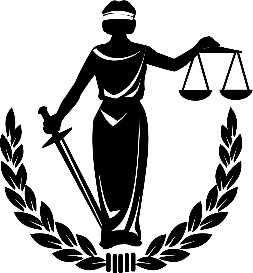 Justice of the Peace Courts hear both Criminal and Civil cases without a jury.
Anita Lawson has a civil case coming up at the local justice of the peace court.  Bonnie Knox told Anita that she would see her in court because her criminal case was being tried in the same court on the same day.  Lawson did not believe Knox because she thinks that justice of the peace courts do not hear both criminal and civil cases.  Is Lawson correct?
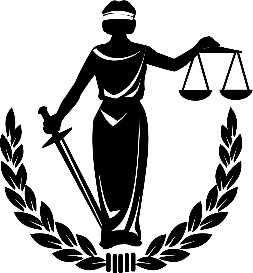 No, Federal Court has exclusive jurisdiction over bankruptcy cases.
Carmella Martinez, who owns a dress shop, is about to go into bankruptcy.  She had heard that she could do this by filing some papers in court.  She took her books, showing how much she is in debt, to the municipal court.  Will that court accept her bankruptcy claim?
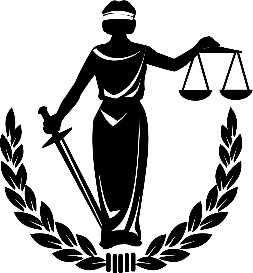 Juvenile court has jurisdiction of persons under the age of 18
Paul Blackmore was 16 years and 10 months old when he and some older friends broke into a supermarket at night and stole an automatic teller machine.  He was arrested for the crime when he was 18 years old.  Will his case be heard in juvenile court?
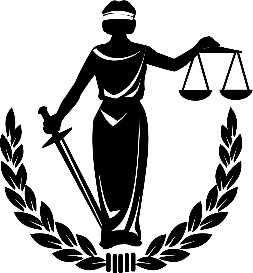